APA format
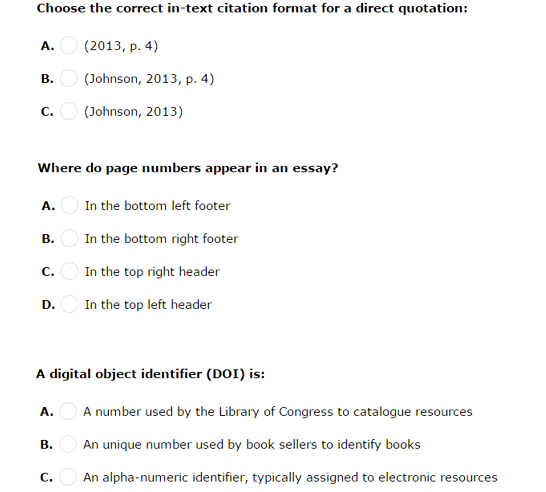 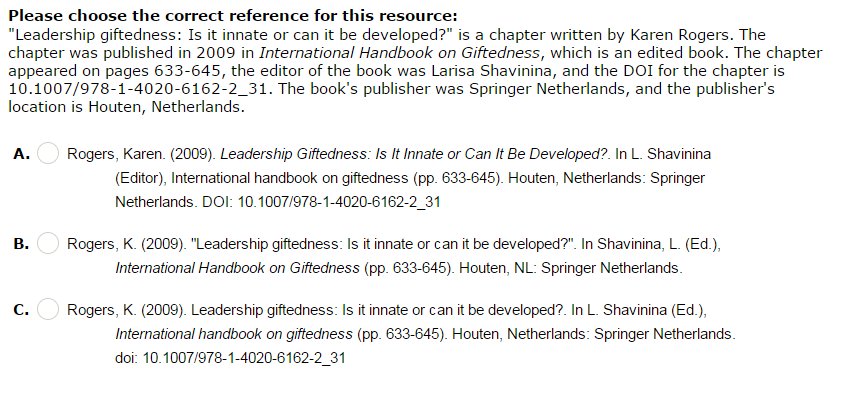 What is the APA reference for Study tasks in English?
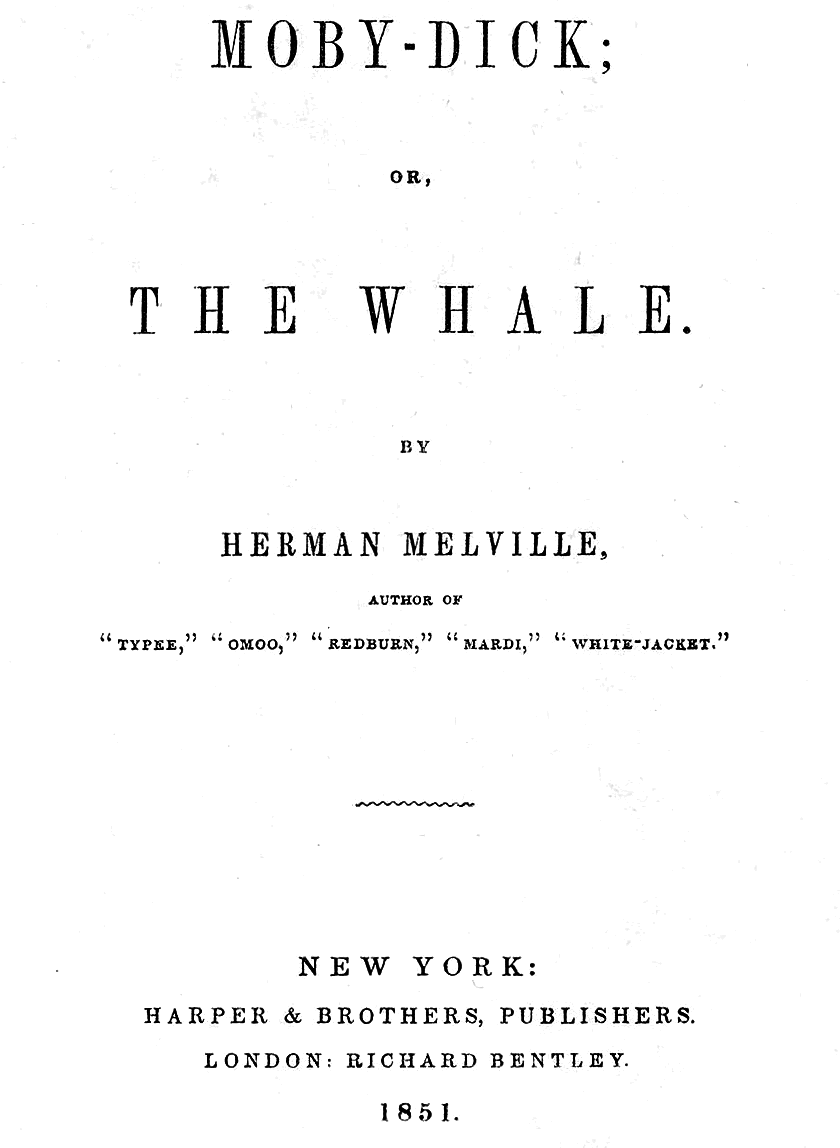 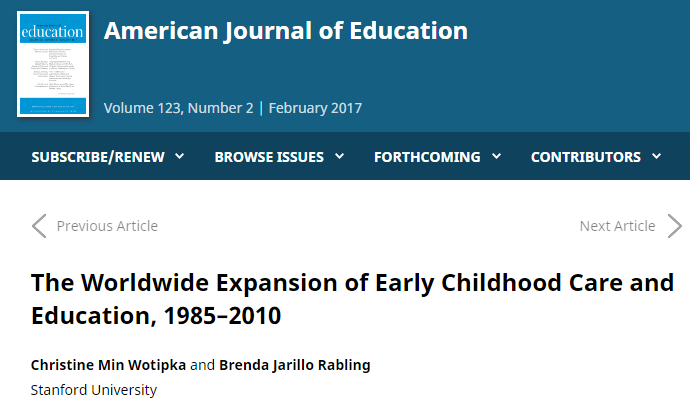 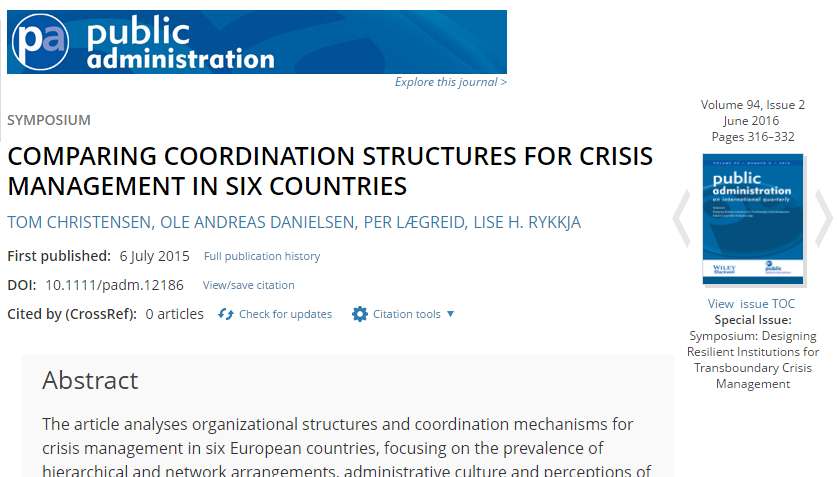